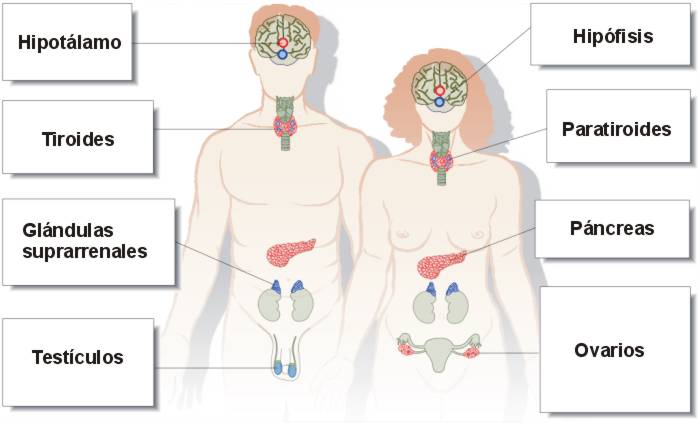 Hombre
Hipotálamo: Su Hormona Neurohormona.
Tiroides: Sus Hormona tiroxina y triyodotironina.
Glándula suprarrenal: Sus Hormonas , estrógeno, progesterona, esteroides, cortisol y cortisona, además de sustancias químicas como adrenalina (epinefrina), norepinefrina y dopamina.
Testículos: Su Hormona Testosterona.
Mujer
Ovarios: Sus Hormonas estrógenos y progesterona.
Paratiroides: Su Hormona PTH.
Páncreas: Sus Hormonas insulina y la somatostatina.
Hipofisis: Sus Hormonas del crecimiento o somatotropina (GH).
Los subsistemas
Subsistema para la nutrición:  Incluye todas las estructuras, como el estomago y los pulmones , que intervienen en la captación de nutrientes , el procesamiento  para la obtención de energía y eliminación de desechos. 

Subsistema para la relajación:  Coordina e integra las respuestas adaptativas del organismo frente a cambios que modifican su estado de equilibrio, incluye todo aquello que permite  la recepción de estímulos.

Subsistema  para sostén y el movimiento:  Esta formado por estructuras que permiten el desplazamiento y mantenimiento de una posición. Por ejemplo  el esqueleto y los músculos.

Subsistema de reproducción:  Incluye las estructuras que intervienen en la reproducción del ser vivo, como ovarios y testículos.
Receptor
Vía aferente
Centro de integración
Vía eferente
Efector